Modern Physics
Chapter Five: Quantum Physics
First lecture
Blackbody Radiation
Photoelectric Effect 
The Properties of the Photon
The Compton Effect
Prof. Dr. Asaad Hamid Ismail
Asaad.ismail@su.edu.krd
2022-2023
[Speaker Notes: 11]
Introduction to Quantum Physics
Why  Quantum Physics? Needs for quantum physics
Problems remained from classical mechanics that the special theory of relativity didn’t explain.
Attempts to apply the laws of classical physics to explain the behavior of matter on the atomic scale were consistently unsuccessful.
Problems included:
Blackbody radiation
The electromagnetic radiation emitted by a heated object
Photoelectric effect
Emission of electrons by an illuminated metal

Quantum Mechanics Revolution
Between 1900 and 1930, another revolution took place in physics. A new theory called quantum mechanics was successful in explaining the behavior of particles of microscopic size.
The first explanation using quantum theory was introduced by Max Planck.
Many other physicists were involved in other subsequent developments
5/26/2023
1) Blackbody Radiation
(Black-Body Radation Laws)
Definition of a Black-Body and black body radiation 
Importance (Significance) of Black body 
 Black-Body Radation Laws
		1- The Planck Law 
		2- The Wien Displacement Law
		3- The Stefan-Boltzmann Law
		4- The Rayleigh-Jeans Law
Application for Black Body (some examples)
5/26/2023
Definition of a black body
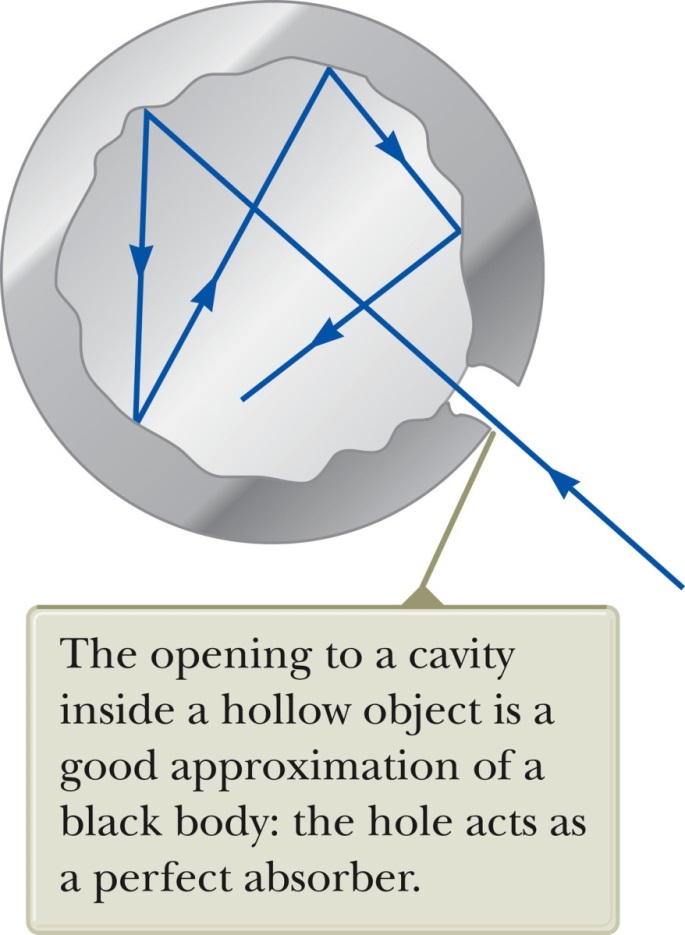 A black body is an ideal body that allows the whole of the incident radiation to pass into itself (without reflecting the energy ) and absorbs within itself this whole incident radiation (without passing on the energy). This property is valid for radiation corresponding to all wavelengths and to all angels of incidence. Therefore, the black body is an ideal absorber of incident radiation.
An object at any temperature is known to emit thermal radiation.
Characteristics depend on the temperature and surface properties.
Thermal radiation consists of a continuous distribution of wavelengths from all portions of the E.M spectrum.
At room temperature, the wavelengths of the thermal radiation are mainly in the infrared region. As the surface temperature increases, the wavelength changes. It will glow red and eventually white.
All objects with a temperature above absolute zero, 0K or -273∘∘C emit electromagnetic radiation according to their temperature. Colder objects will emit radiation a lower frequency than hotter objects. This is known as blackbody radiation.
Importance (Significance) of Black body
The black body is important in thermal radiation theory and practice. 
The ideal black body notion is important in studying thermal radiation and electromagnetic radiation transfer in all wavelength bands. 
The black body is used as a standard with which the absorption of real bodies is compared.
5/26/2023
Intensity of Blackbody Radiation, Summary
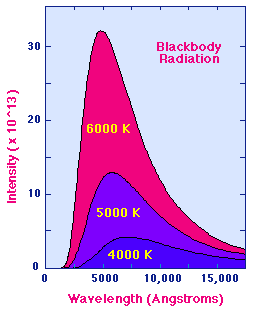 The intensity increases with increasing temperature.
The amount of radiation emitted increases with increasing temperature.
The area under the curve
The peak wavelength decreases with increasing temperature.
5/26/2023
Temperatures and Characteristic Wavelengths
All heated objects emit a characteristic spectrum of electromagnetic radiation, and this spectrum is concentrated in higher wavelengths for cooler bodies. The following table summarizes the blackbody temperatures necessary to give a peak for emitted radiation in various regions of the spectrum. The energy there is the energy of the photon corresponding to the wavelength given by the Wien law. (Recall that a given photon energy can be related to the wavelength from equation in previous slide.
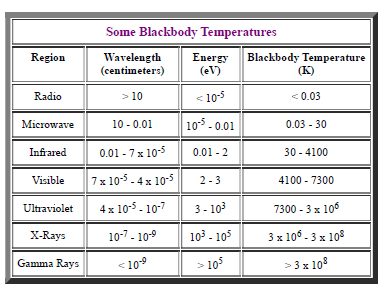 5/26/2023
Black body radiation laws (The radiation emitted by a heated object is called BLACKBODY radiation)
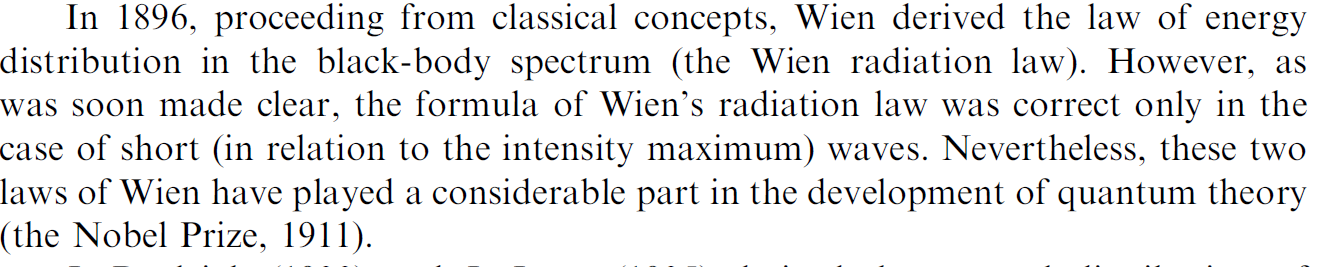 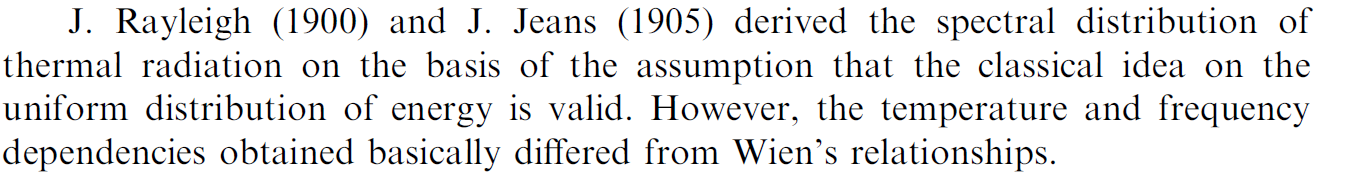 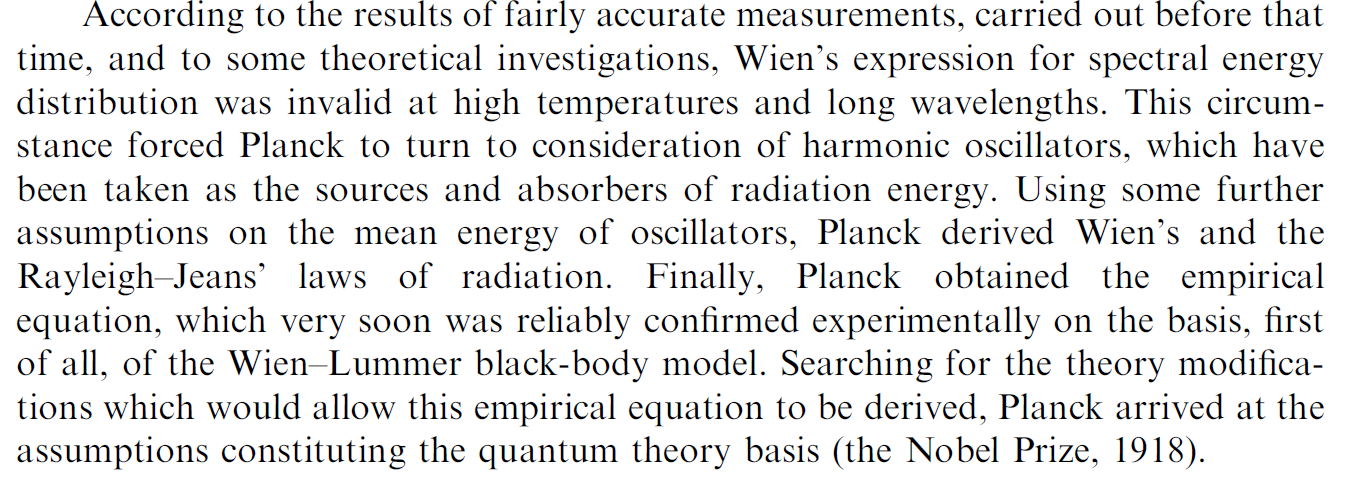 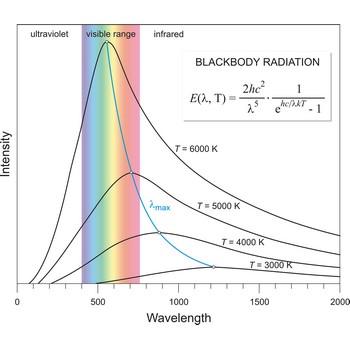 Blackbody radiation’s formulas (summery)
Planck Radiation Law : The primary law governing blackbody radiation is the Planck Radiation Law, which governs the intensity of radiation emitted by unit surface area into a fixed direction from the blackbody as a function of wavelength for a fixed temperature. The Planck law is represented by the shape of curves in the figure to the right. The mathematical function describing the shape is called the Planck function. NOTE THAT BLACKBODY RADIATION HAS EMISSION AT ALL WAVELENGTHS. THIS MEANS THAT IT IS "CONTINUUM EMISSION.
The Wien and Stefan-Boltzmann Laws
The behavior of blackbody radiation is described by the Planck Law, but it can derive from the Planck Law two other radiation laws that are very useful. The Wien Displacement Law, and the Stefan-Boltzmann Law are illustrated in the following equations.
 Stefan-Boltzmann Law:        E= s T4
where s= 5.67 x 10-8 Joule/ (m2sec K4)
Wien Law:  wavelength of peak (in Angstroms)= 3 x 107/T
The Wien Law gives the wavelength of the peak of the radiation distribution, while the Stefan-Boltzmann Law gives the total energy being emitted at all wavelengths by the blackbody. Thus, the Wien Law explains the shift of the peak to shorter wavelengths as the temperature increases, while the Stefan-Boltzmann Law explains the growth in the height of the curve as the temperature increases. Notice that this growth is very suddenly since it varies as the fourth power of the temperature.
The formulas of black-body radiation laws
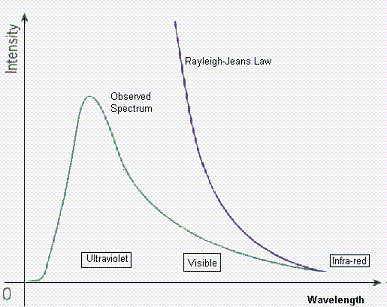 1- The Rayleigh-Jeans Law.
In physics , the Rayleigh–Jeans law is an approximation to the spectral radiance of electromagnetic radiation as a function of wavelength from a black body at a given temperature through classical arguments. For wavelength λ, it is:


 where c is the speed of light ; K is the Boltzmann constant ; and T is the temperature in kelvins  
* It agrees with experimental measurements for long wavelengths.
* It predicts an energy output that diverges towards infinity as wavelengths grow smaller.
* The failure has become known as the ultraviolet catastrophe.
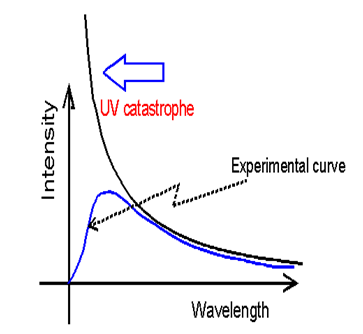 Ultraviolet Catastrophe
The Rayleigh–Jeans law agrees with experimental results at large wavelengths (low frequencies) but strongly disagrees at short wavelengths (high frequencies). This inconsistency between observations and the predictions of classical physics is commonly known as the ultraviolet catastrophe 
This formula also had a problem. The problem was the      term in the denominator.
For large wavelengths it fitted the experimental data but it had major problems at shorter wavelengths.
(Unfortunately, the theory disagree violenty with experment).
5/26/2023
Planck’s Theory of Blackbody Radiation
In 1900 Planck developed a theory of blackbody radiation that leads to an equation for the intensity of the radiation. This equation is in complete agreement with experimental observations. He assumed the cavity radiation came from atomic oscillations in the cavity walls. Planck made two assumptions about the nature of the oscillators in the cavity walls.
Planck’s Assumption, 1
The energy of an oscillator can have only certain discrete values En.
En = n h ƒ
Where n is a positive integer called the quantum number  ;  ƒ is the frequency of oscillation , and  h is Planck’s constant
This says the energy is quantized. Each discrete energy value corresponds to a different quantum state. Each quantum state is represented by the quantum number, n.
Planck’s Assumption, 2
The oscillators emit or absorb energy when making a transition from one quantum state to another.
The entire energy difference between the initial and final states in the transition is emitted or absorbed as a single quantum of radiation.
An oscillator emits or absorbs energy only when it changes quantum states.
The energy carried by the quantum of radiation is E = h ƒ.
5/26/2023
Energy-Level Diagram
An energy-level diagram shows the quantized energy levels and allowed transitions.
Energy is on the vertical axis.
Horizontal lines represent the allowed energy levels.
The double-headed arrows indicate allowed transitions.
The average energy of a wave is the average energy difference between levels of the oscillator, weighted according to the probability of the wave being emitted.
This weighting is described by the Boltzmann distribution law and gives the probability of a state being occupied as being proportional to


where E is the energy of the state.
5/26/2023
Planck’s Model, Graph
5/26/2023
Planck’s Wavelength Distribution Function
Planck generated a theoretical expression for the wavelength distribution.



h = 6.626 x 10-34 J.s
h is a fundamental constant of nature.
At long wavelengths, Planck’s equation reduces to the Rayleigh-Jeans expression.
At short wavelengths, it predicts an exponential decrease in intensity with decreasing wavelength.
This is in agreement with experimental results.
5/26/2023
Wien's Law
Wien's law, or Wien's displacement law, describes the relationship between the temperature of a blackbody and the peak wavelength that it emits. The peak wavelength is the wavelength that has the highest intensity. This law was first proposed by German physicist Wilhelm Wien in 1893. He showed that, while blackbodies emit over a wide range of the spectrum, the peak in intensity occurred at a predictable wavelength for a given temperature. He was later awarded a Nobel Prize for this law.

Wien's Law Formula
Wien's law formula can be written mathematically as
λ max=b / T
Where T is the absolute temperature of the blackbody in Kelvin and b is a constant of proportionality called Wien's displacement constant, which is given by
b=2.898×10−3 m⋅K
This law shows that doubling the temperature of an object, will halve the peak wavelength that is emitted. This means that given the temperature of a blackbody it is possible to find the peak wavelength that the body will emit, making it a powerful tool in astronomy.
Application of Wien's Law Equation
Consider this example. The Sun has a surface temperature of 5800 K, what is the peak wavelength of the light emitted from the Sun? This can be calculated using Wien's law equation, which states
Why is Wien's law important?
Wien's law is important because it allows for the temperature of a distant star to be calculated. If the spectrum of a star can be measured, it is possible to find the peak wavelength. The peak wavelength can then be used to determine the temperature.
The Stefan-Boltzmann Law
Joseph Stefan thought about the power produced per metre squared of a black body. He  found the relationship between the temperature of a black body and the power output per square metre
Poweroutput Per square metre (Wm-2)
Power output per square metre
Wm-2
This is a straight line graph the gradient is a constant (σ) called the Stefan-Boltzmann constant.
(Temperature)4
Temperature K
5/26/2023
The Power of a STAR is called its luminosity
Stars are just about spherical. The formula for the surface area of a sphere
Where σ is Stefan’s constant (5.7 x 10-8 Wm-2K-4)
5/26/2023
Calculating with Stefan’s Law (Example)
The Sun has  surface temperature of  5800K. It’s radius is 6.96 x 108m. Calculate its power output.
( the Stefan constant is 5.7 x 10-8 Wm-2K-4)
The Sun like all stars is an almost spherical black body so:
P= 4π (6.96 x 108)2 x 5.7 x 10-8 x 58004
P = 3.91 x 1026W
A star has a surface temperature of 4800K. Its power output is known to be 3.2 x 1028 Watts. Calculate its radius
r= 9.2 x 109m
Compare this with the radius of the Sun